KRD309
Nesws in Korean 
#2 사람 손보다 100배 민감한 로봇 손가락
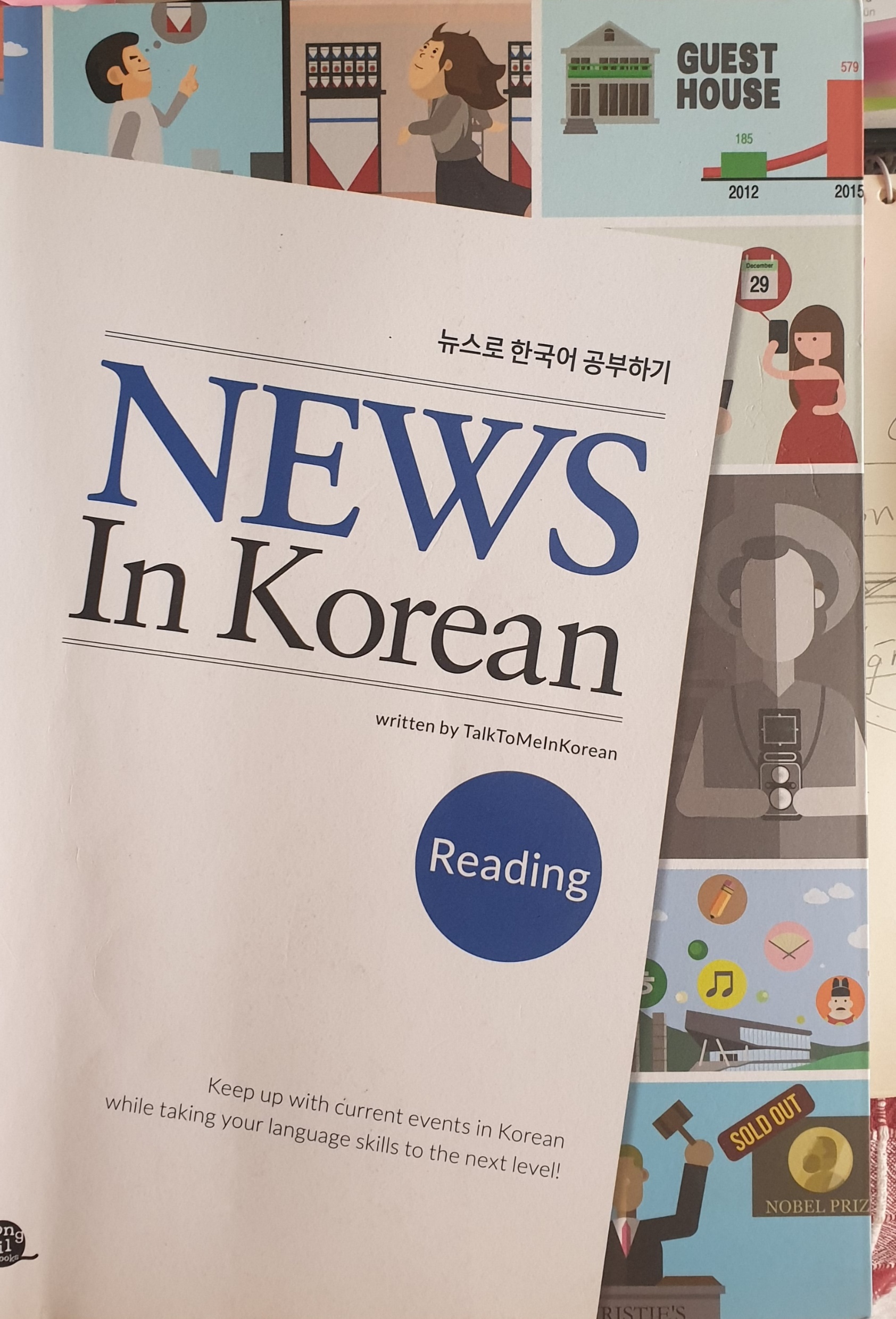 교재
P. 20 

사람의 손보다 100배 민감한 로봇 손가락
수업을 위한 Dinleme Audio
https://talktomeinkorean.com/audio/